Lavoro
Popolazione
I fattori palesi dello sviluppo
Organizzazioni internazionali
Istituzioni sovranazionali
Stato
Istituzioni nazionali
Fattori palesi
Capitale e Risorse
Imprese
Ritorni al capitale materiale e tecnico
Ritorni dell’investimento umano
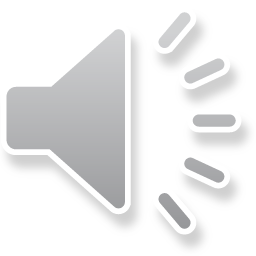 Fonte: Morelli, 2010